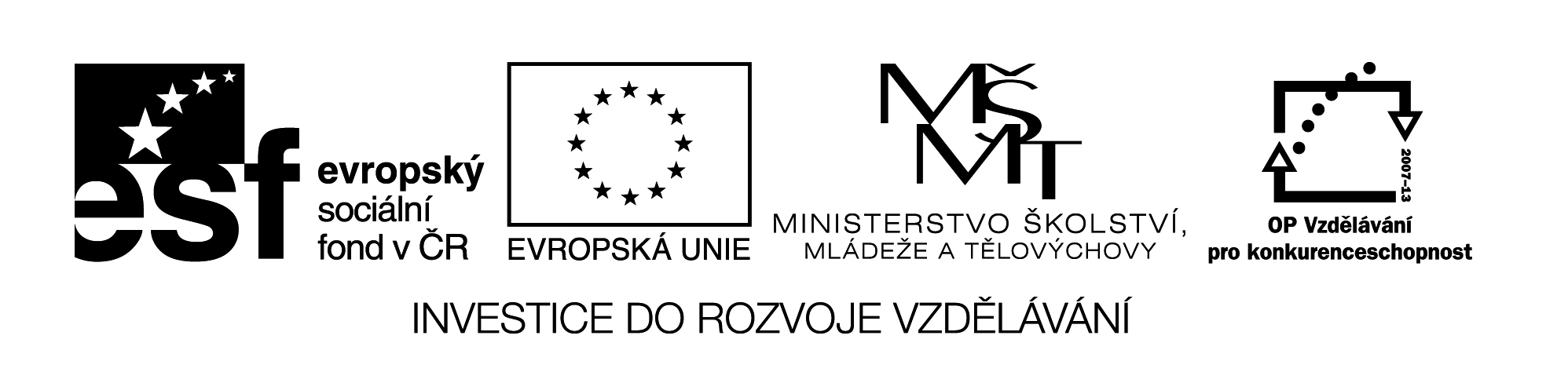 Ein Land(ein universalles Arbeitsmaterial für den Deutschunterricht)
Digitální učební materiál byl vytvořen v rámci projektu 
Inovace a zkvalitnění výuky na Slovanském gymnáziu
CZ.1.07/1.5.00/34.1088
Ergänzen Sie die fehlenden Informationen zu einem konkreten Land!
X erstreckt sich auf der Fläche von … km2.
X hat … Millionen Einwohner. 
Die Hauptstadt heißt …. und hat …. Mio Einwohner.
Der Staat ist eine Republik/ Konföderation/ Monarchie mit einem Präsidenten/Fürsten und einer Bundesregierung an der Spitze.
X besteht aus … Bundesländer/Kantonen und grenzt im Norden/Osten/Westen/Süden an ….
Die Amtssprache ist ….
Die Oberfläche bilden Gebirge, wie z. B. …….., Ebenen und Tiefebenen wie z. B. ………, Flüsse, Seen und Meere (…..)
Ergänzen Sie die fehlenden Informationen zu einem konkreten Land!
Die natürliche Grenze bilden Seen/Meere/ Flüsse/Gebirge.
X ist ein hochentwickeltes Land. 
Gewonnen werden Rohstoffe, wie z. B. Einsenerz, Kohle, Salz, Erdöl, Erdgas, …
Produziert werden Autos, ….
Angebaut werden Kartoffeln, Getreide, ….                  +   wo?
Gezüchtet werden Kühe, Schweine, Geflügel, …
Das Land ist ein beliebtes Reiseziel vieler Touristen. Sie bewundern z. B. ….
Zu den bekanntesten Persönlichkeiten gehören z. B. …
Die wichtigsten Städte sind ……….
X ist ein kulturelles Land. Hier finden …………statt.
Beschreiben Sie das Bild! Benutzen Sie dabei die Infos aus dem Text!
Bilden Sie Fragen zum Text und beantworten Sie sie!
sich befinden, wo, der Staat
regieren, das Land, in, wer
bestehen, der Staat, die Teile, aus, welche, Gebiete
die Wirtschaft, können, sagen, was, man, zu
besuchen, aus, welcher, der Grund, die Turisten, das Land
die Veranstaltungen, welche, hier, stattfinden
einfallen, was, zu, der Staat, du, noch
Bilden Sie Fragen zum Text und beantworten Sie sie!
Wo befindet sich der Staat?
regieren, das Land, in, wer
bestehen, der Staat, die Teile, aus, welche, Gebiete
die Wirtschaft, können, sagen, was, man, zu
besuchen, aus, welcher, der Grund, die Turisten, das Land
die Veranstaltungen, welche, hier, stattfinden
einfallen, was, zu, der Staat, du, noch
Bilden Sie Fragen zum Text und beantworten Sie sie!
Wo befindet sich der Staat?
Wer regiert in diesem Land?
bestehen, der Staat, die Teile, aus, welche, Gebiete
die Wirtschaft, können, sagen, was, man, zu
besuchen, aus, welcher, der Grund, die Turisten, das Land
die Veranstaltungen, welche, hier, stattfinden
einfallen, was, zu, der Staat, du, noch
Bilden Sie Fragen zum Text und beantworten Sie sie!
Wo befindet sich der Staat?
Wer regiert in diesem Land?
Aus welchen Gebieten besteht der Staat?
die Wirtschaft, können, sagen, was, man, zu
besuchen, aus, welcher, der Grund, die Turisten, das Land
die Veranstaltungen, welche, hier, stattfinden
einfallen, was, zu, der Staat, du, noch
Bilden Sie Fragen zum Text und beantworten Sie sie!
Wo befindet sich der Staat?
Wer regiert in diesem Land?
Aus welchen Gebieten besteht der Staat?
Was kann man zu der wirtschaft sagen?
besuchen, aus, welcher, der Grund, die Turisten, das Land
die Veranstaltungen, welche, hier, stattfinden
einfallen, was, zu, der Staat, du, noch
Bilden Sie Fragen zum Text und beantworten Sie sie!
Wo befindet sich der Staat?
Wer regiert in diesem Land?
Aus welchen Gebieten besteht der Staat?
Was kann man zu der wirtschaft sagen?
Aus welchem Grund besuchen die Turisten das Land?
die Veranstaltungen, welche, hier, stattfinden
einfallen, was, zu, der Staat, du, noch
Bilden Sie Fragen zum Text und beantworten Sie sie!
Wo befindet sich der Staat?
Wer regiert in diesem Land?
Aus welchen Gebieten besteht der Staat?
Was kann man zu der wirtschaft sagen?
Aus welchem Grund besuchen die Turisten das Land?
Welche Veranstaltungen finden hier statt?
einfallen, was, zu, der Staat, du, noch
Bilden Sie Fragen zum Text und beantworten Sie sie!
Wo befindet sich der Staat?
Wer regiert in diesem Land?
Aus welchen Gebieten besteht der Staat?
Was kann man zu der wirtschaft sagen?
Aus welchem Grund besuchen die Turisten das Land?
Welche Veranstaltungen finden hier statt?
Was fällt dir zu disem Staat noch ein?
Citace:
Obr. Str. 4 
[cit. 2012-2-12]. Dostupný pod licencí Creative Commons na WWW:
<http://de.wikipedia.org/w/index.php?title=Datei:Relief_Map_of_Czech_Republic.png&filetimestamp=20100828115335  >